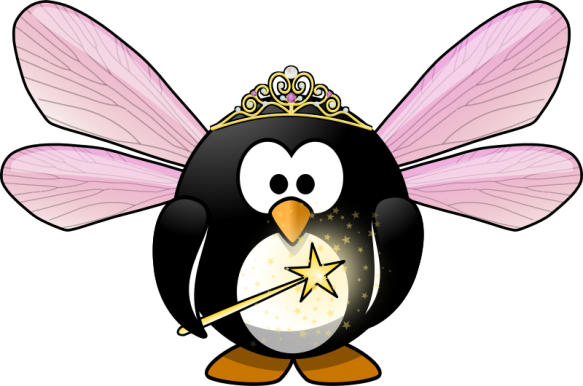 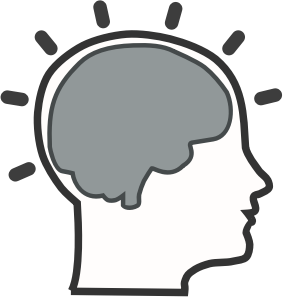 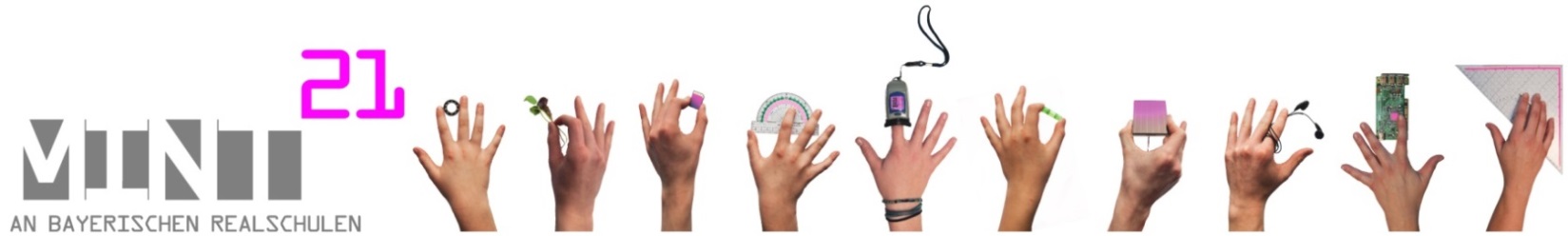 Gedankenlesen durch Mathematik
Der Zauber nimmt seinen Anfang …
1. Ziehe zwei Zahlenkarten!
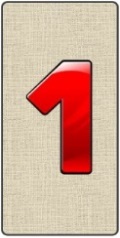 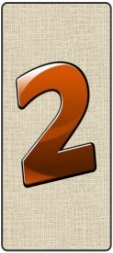 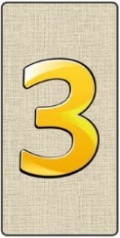 2. Bilde mit den beiden Karten eine zweistellige Zahl!
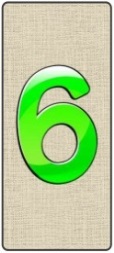 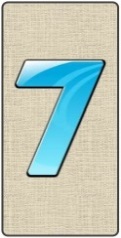 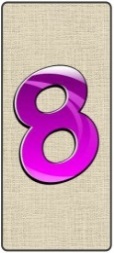 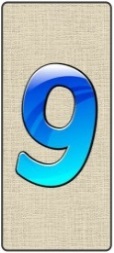 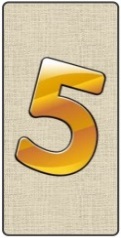 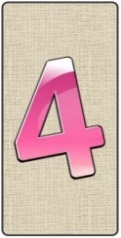 3. Bilde die Quersumme dieser Zahl!
4. Subtrahiere von der Zahl ihre Quersumme!
Beispiel:
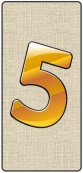 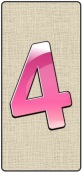 Quersumme:
9
Zahl:
Differenz:
54 – 9 =
45
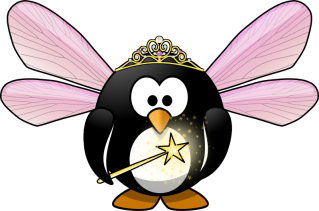 Die Zahlen verraten die Gedanken!
Die Auflösung!
Die Mathematik hinter dem Trick
Zweistellige Zahl:
ab
= a  10 + b
Quersumme:
a + b
Differenz:
a  10 + b – (a + b) =
a  10 + b – a - b =
a  9
Das Ergebnis ist in jedem Fall ein Vielfaches von 9.
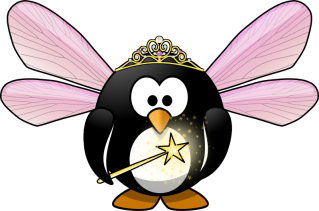